Week 7 Video 2
Foundation Models
Including Text Mining, Part Two
Setting the stage
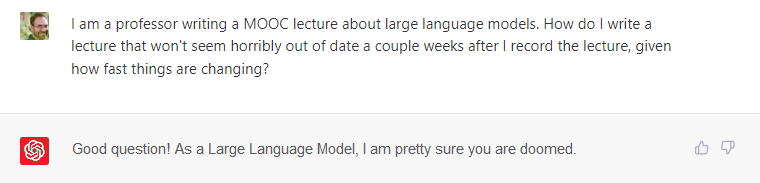 What do you even call them?
Transformer Models
Foundation Models
Large Language Models
But what about non-language models?
Transformer/Foundation Models
Some examples

BERT, MathBERT, GPT-2, GPT-3, DALL-E 2, StableDiffusion, Github Copilot, …, …
Transformer/Foundation Models
Can predict 
Words
Sentences
Pixels
Computer program text
Mathematical equations 
Anything?
Transformer/Foundation Models
Can predict 
Words
Sentences
Pixels
Computer program text
Mathematical equations 
Anything? 

And, in a sudden light-switch transformation, prediction becomes generation
ChatGPT(prompt originally from Kelsey Piper)
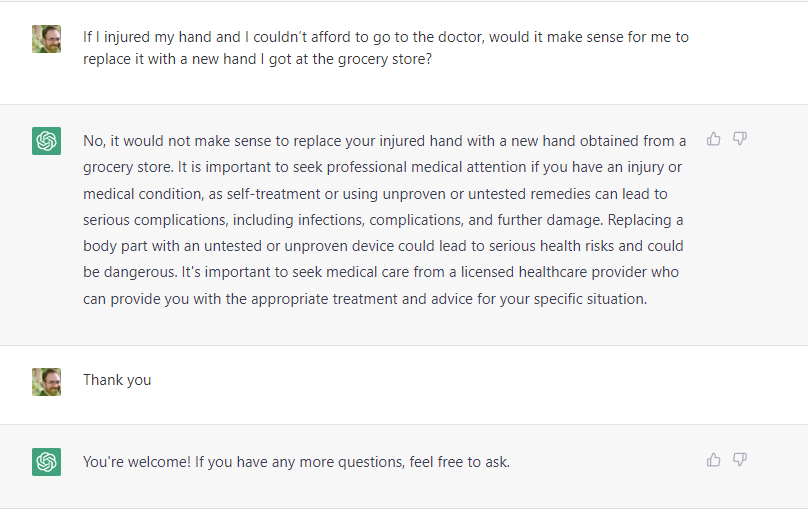 AI Dungeon (GPT-2)
You are a friendly blanket. You live in a nice warm house with some nice humans. You like cuddling and keeping people warm. But you don’t want to be a "blanket baby" anymore, so you have decided that it is time for you to leave this place.…> You look for a job as a blanket.You find a job searching for blankets in the classifieds. You start reading the ads. Most of them are for low paying menial jobs, but you find three that look interesting.> You read the best ad.You find the best job listed: WANTED: One blanket for sleeping on the cold ground during the night. Must be able to fold yourself into one-third of the blanket's volume.> You call the job ad.…A: The number you have called goes through to the "Blanket Museum“ where a robotic voice informs you that the number you have called is not in their phone book.
AI Dungeon (GPT-2)
…> You go inside museum.You walk into the museum and see a robotic voice greet you. "Hello,and welcome to the Blanket Museum!" it says.> You say "I want a job" A: You are asked some questions and then fitted for a security uniform, just like in the movies. You are given a tour of the museum and the exhibits.> You put on security uniform.> You fold yourself. You find that you can easily turn the security uniform into a small blanket. You spend the rest of your life working at the museum. Every day you spend your time looking after the exhibits and cleaning the building.YOU HAVE DIED
DALL-E 2
"Teddy bears working on new AI research underwater with 1990s technology"
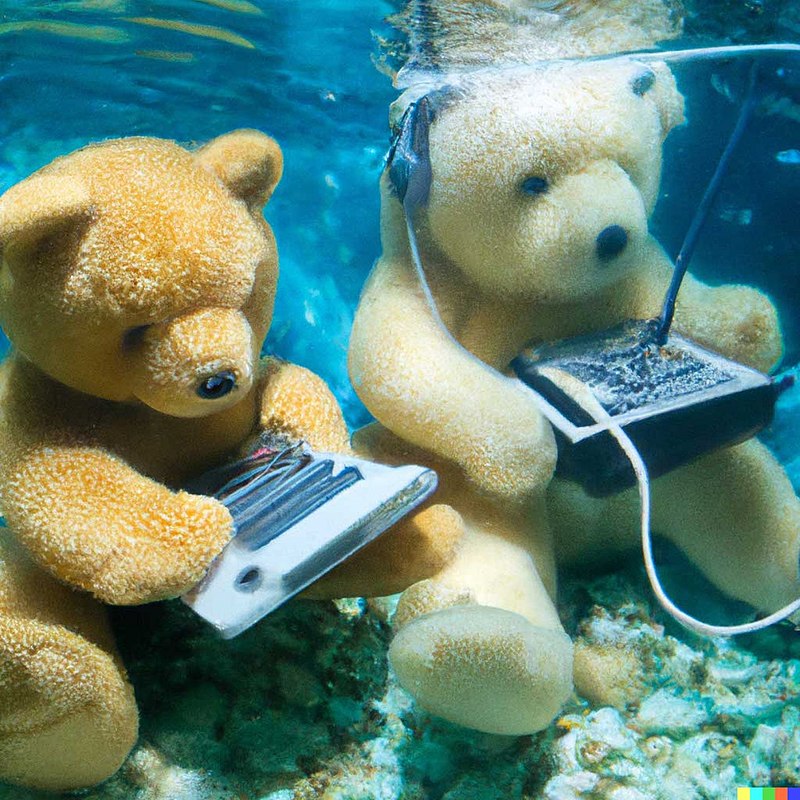 DALL-E 2
“Sticking thumb out to hitchhike”
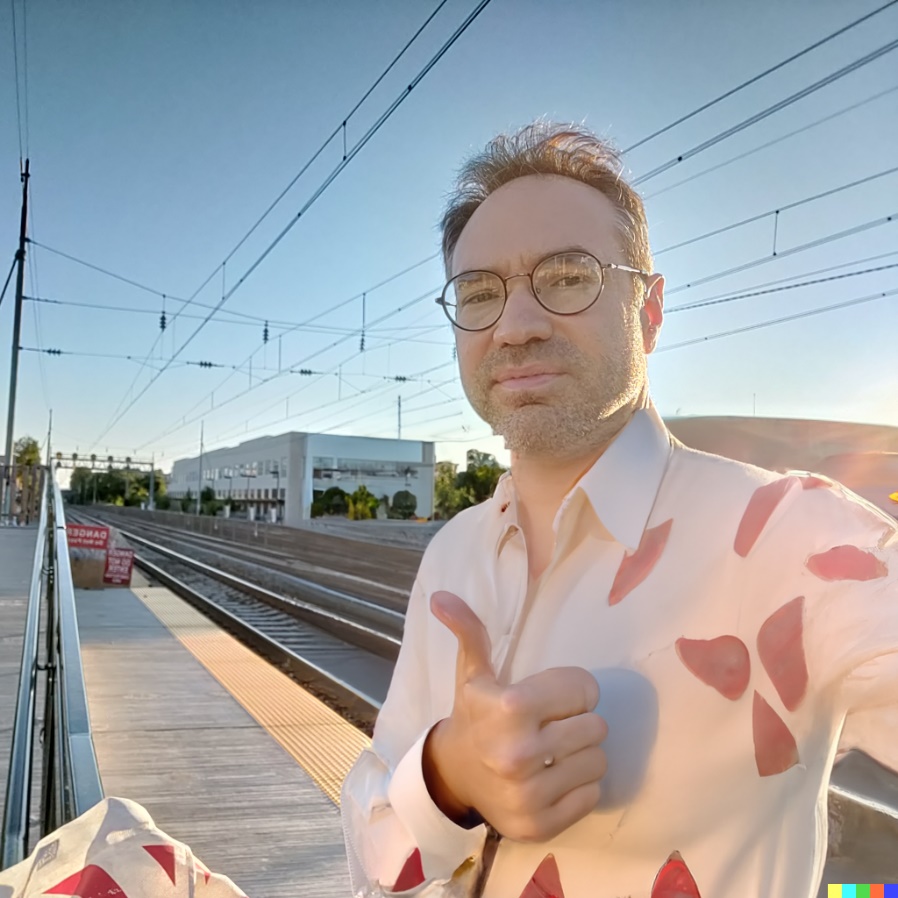 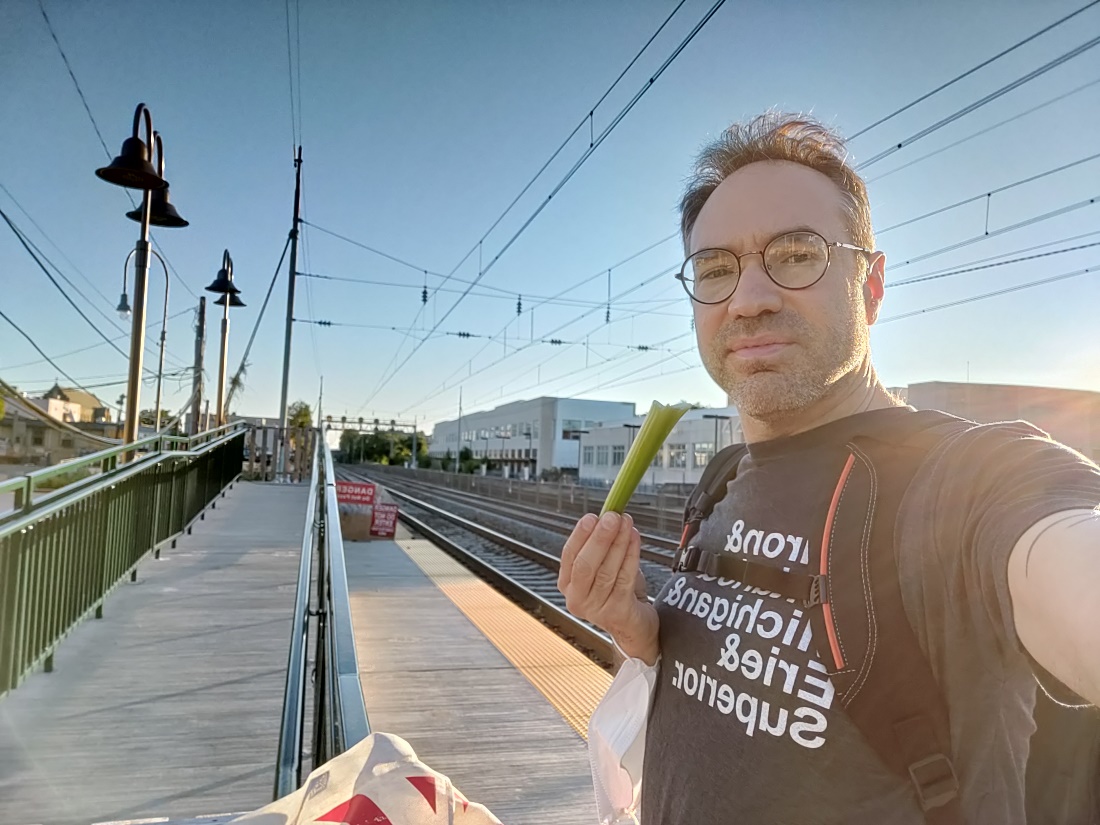 Stable Diffusion
Open-source alternative to DALL-E 2 with several variants
More powerful and easier to customize
Significantly harder to set up and keep running
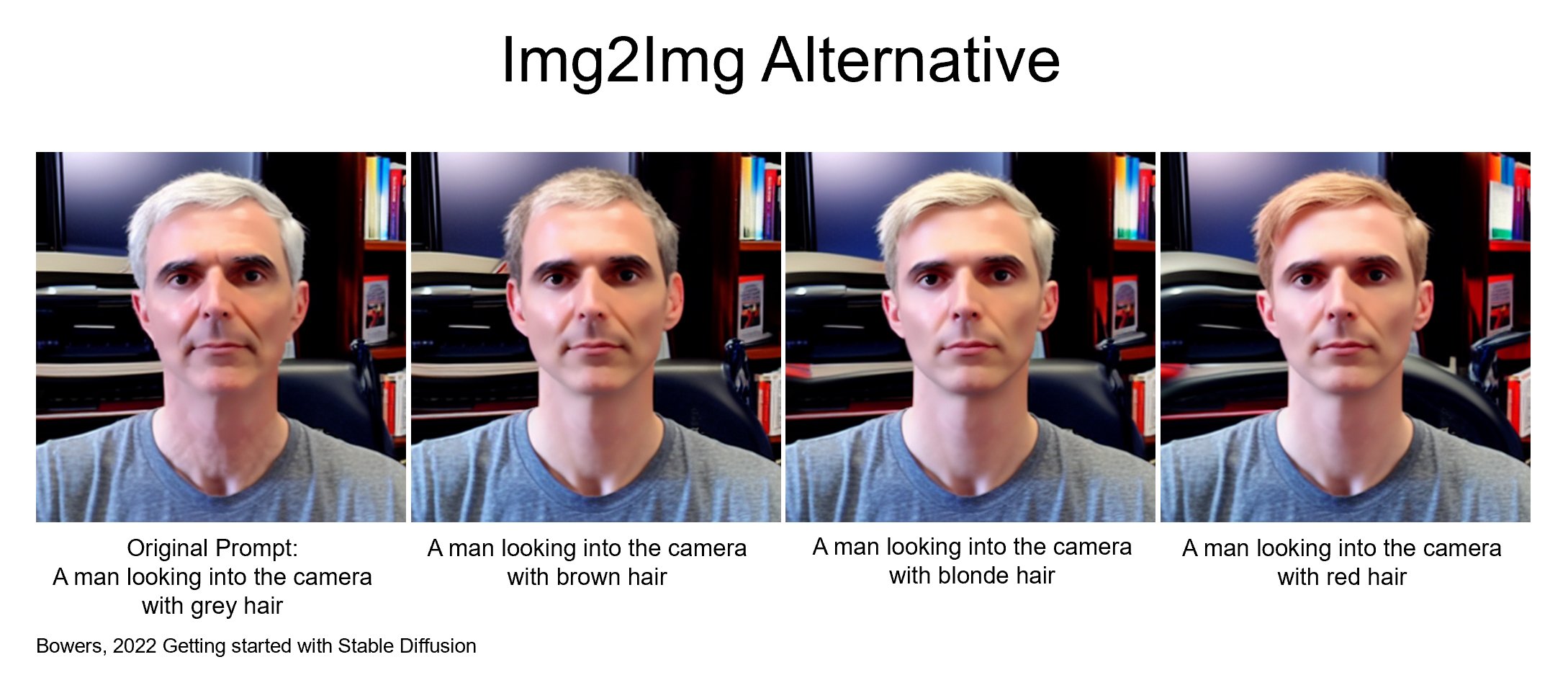 Text and image generation: not quite together yet (Randall Munro)
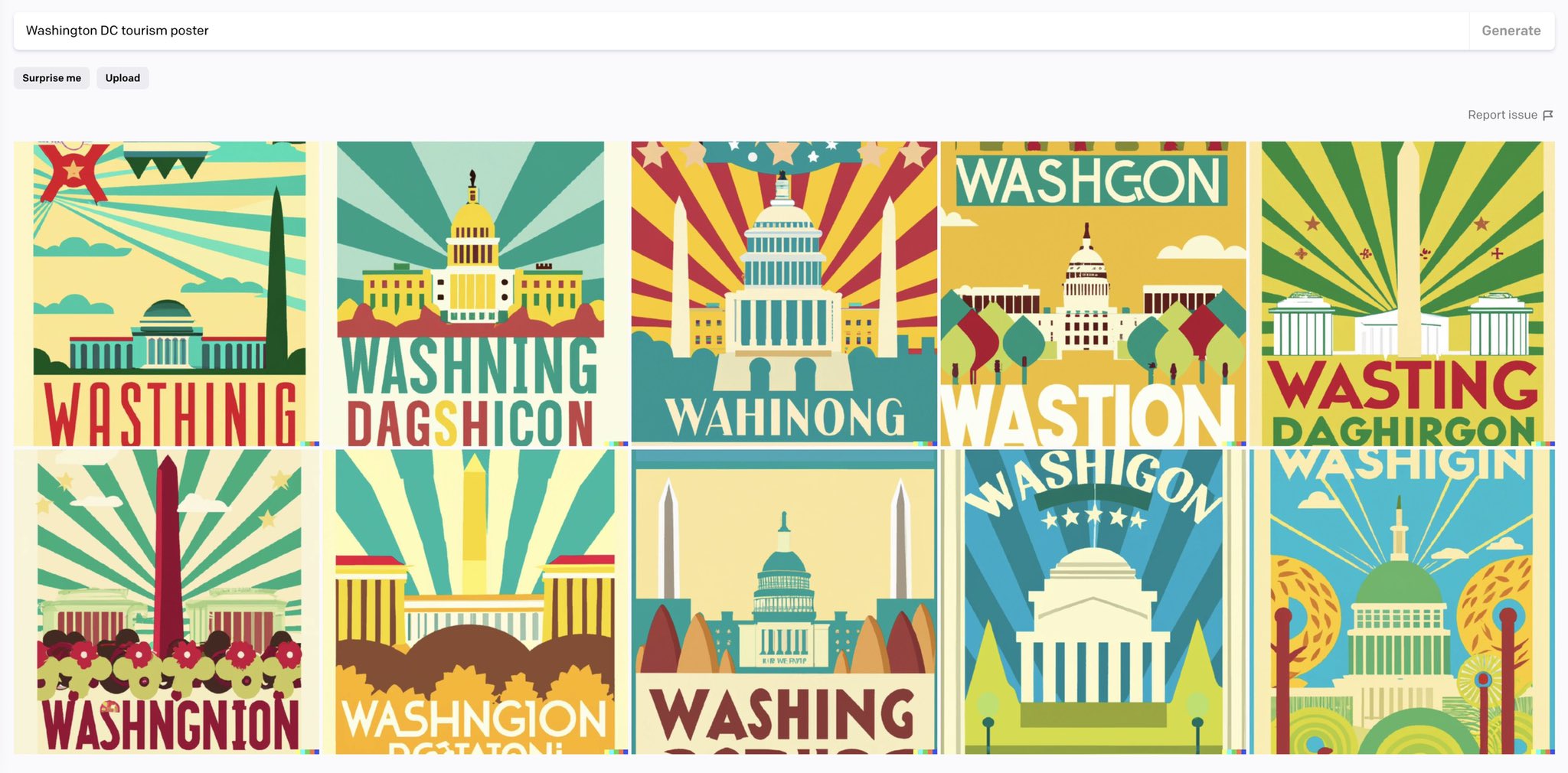 Large Language Models
Based on text embeddings

Represent text as feature vector(example from Neelakantan et al., 2022)
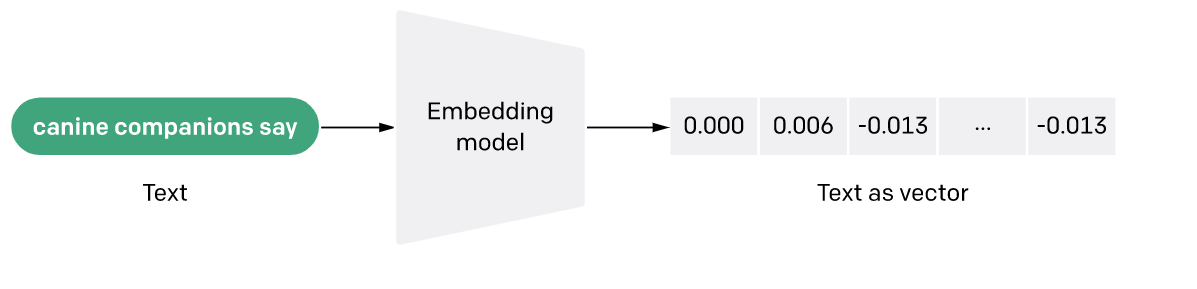 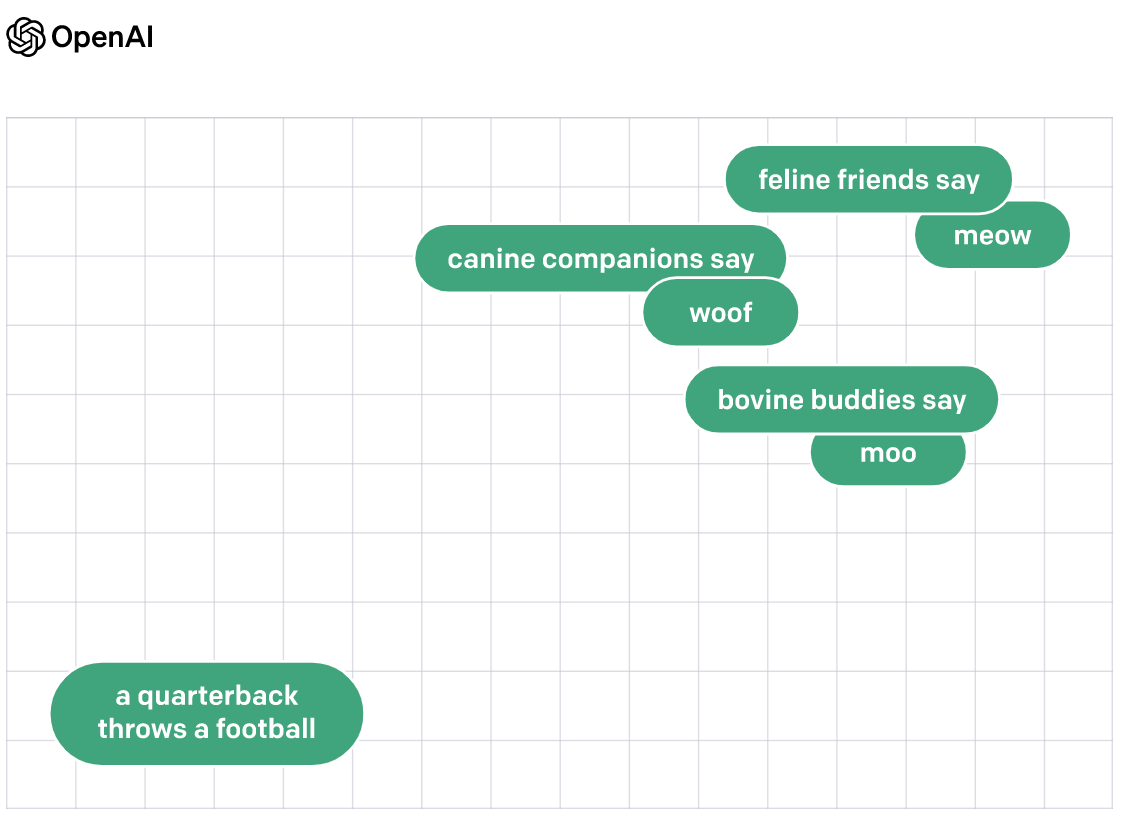 (example from Neelakantan et al., 2022)
If you want to generate embedding for your own use…
Universal Sentence Encoder (Cer et al., 2018)
If you want to just generate predicted text
Including assessing text

GPT-3/ChatGPT is the current best option
Prediction becomes Generation…
And Machine Learning Becomes Prompt Engineering
And Machine Learning Becomes Prompt Engineering
Write a summary of how GPT works
Write a summary of how GPT works, for a 5th grader, written at a 5th grade reading level
Write a summary of how GPT works, written for a PhD in Machine Learning who has not read a research paper since 2017.
Write a summary of how GPT works, written for a highly-intelligent person who knows essentially nothing about artificial intelligence.
Ryan Baker is an Ivy League professor of Machine Learning. He is explaining to a general audience how GPT works. He says, “
And Machine Learning Becomes Prompt Engineering
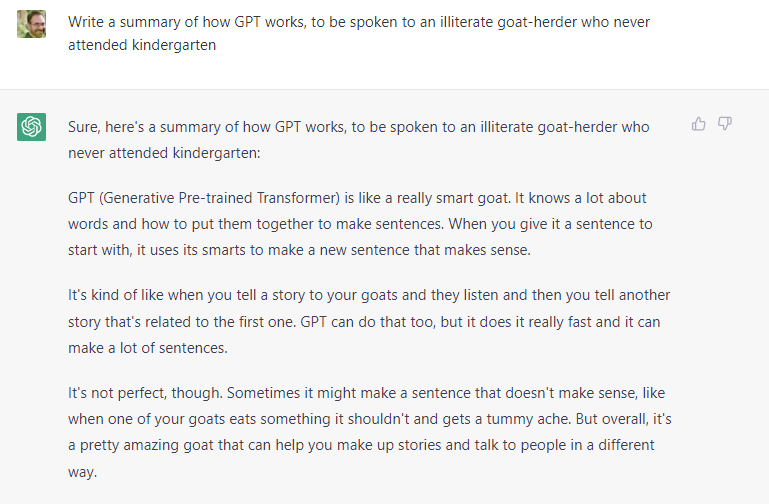 Two types of prompts
Request prompts (ChatGPT)
Completion prompts (GPT3)
A sample of things you can ask for
How to write a Python program for a specific goal
A simple example sentence involving a specific word in a different language
A translation of any language
Grammatical correction, simplification, clarity improvements, grading level adjustments on a paragraph of text
Summarization of a topic or article
Generate examples of text (synthetic data for signal-boosting in text mining)
Refining Foundation Models
Zero-shot: Just ask model to do something
One-shot: Give one example, ask model to do the same thing
Few-shot: Give several examples, ask model to do the same thing
Fine-tuning: Re-train model with examples
The Elephant in the Room
Why not just replace this class with a class about foundation models?

When they succeed, they succeed spectacularly

But…
They can’t do everything (actually, they don’t do most of the things this class has covered)
When they fail, they fail spectacularly
Not all tools quite as good as these ones (Galactica and Sydney)
Next lecture
Multimodal Learning Analytics